UPRAVLJANJE PRODAJOM
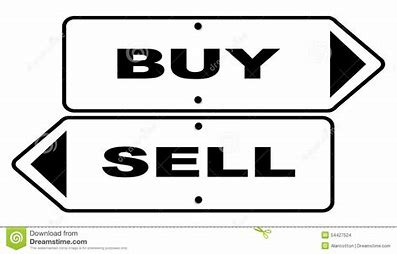 1. DIO
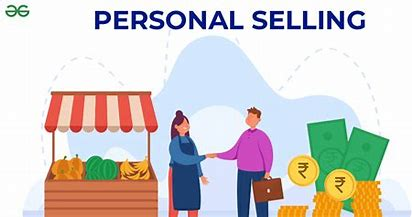 OSOBNA PRODAJA
PRODAJNO OSOBLJE GOSPODARSKOG SUBJEKTA OSOBNO PREDSTAVLJA PROIZVODE ILI USLUGE POTENCIJALNIM KUPCIMA SA SVRHOM OSTVARIVANJA PRODAJE I IZGRAĐIVANJA ODNOSA S KUPCIMA
KAKO SE STVARA VRIJEDNOST ZA KUPCA?
OTKRIVAMO NJEGOVE POTREBE I PREDSTAVLJAMO RJEŠENJE ZA NJIH
STVARAMO KVALITETNI ODNOS
PRUŽAMO KVALITETNE USLUGE NAKON KUPNJE (SERVIS, ODGOVARANJE NA UPITE KUPACA I SLIČNO)
PRODAJNE AKTIVNOSTI
NAČIN NUĐENJA
STVARA SE POVOLJNA PREDODŽBA O PROIZVODU ILI USLUZI KOJA SE NUDI
KORAK U KOJEMU JE VAŽNA PROMOCIJA
PREGOVARANJE 
INTERES PRODAVAČA JE PRODATI PO VIŠOJ CIJENI, A CILJ KUPCA KUPITI PO NIŽOJ
SKLAPANJE UGOVORA
PRAVA I OBVEZE OBJE STRANE
ISPORUKA I PREUZIMANJE
PRODAVAČ JE DUŽAN ROBU ISPORUČITI PREMA DOGOVORENIM UVJETIMA, A KUPPAC JU JE DUŽAN PREUZETI I PLATITI
FAKTURIRANJE I NAPLATA
NAJVAŽNIJA AKTIVNOST
PRIGOVARANJE – REKLAMACIJA
KUPAC IMA PRAVO NA TO AKO ROBA NE ODGOVARA UVJETIMA IZ UGOVORA
DISTRIBUCIJA – je skup aktivnosti koje se odnose na odabir kanala prodaje dopreme i fizičku dopremu robe od proizvođača do krajnjeg korisnika ili potrošača
LOGISTIKA – prati, proučava, istražuje i analizira sveukupne pojavnosti na tržištu i u postupku proizvodnje, u prijevozu, skladištenju, pakiranju i ambalažiranju, manipulaciji i distribuciji te komuniciranju i informacijskom sustavu
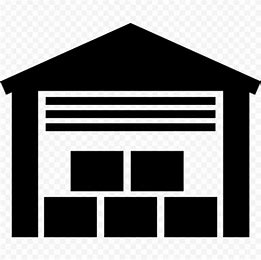 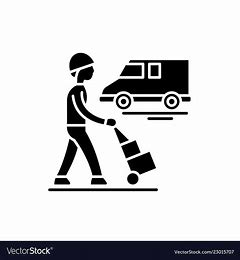 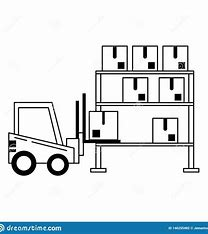 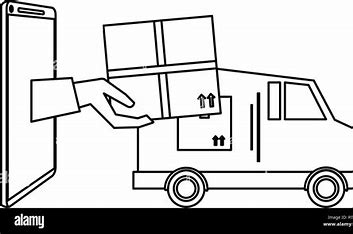 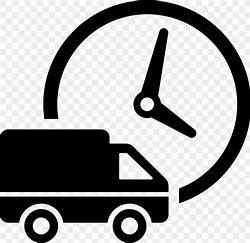 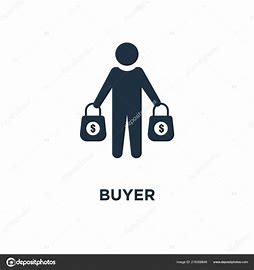 Zašto je važno, ali i teško pridobiti kupca?
U ovo informacijsko doba kupci su vrlo informirani, sve su zahtjevniji, uočavaju razliku između jednog i drugog proizvoda te razliku između konkurenata.
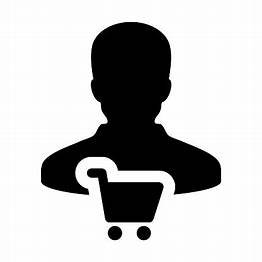 Manning, G. L., Reece, B.L., Suvremena prodaja, MATE, Zagreb, 2008. str. 185.
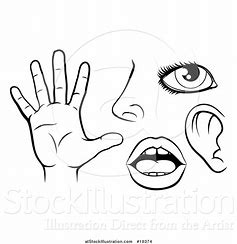 Kako kupac prima informacije
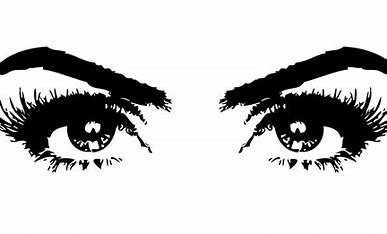 Na vidnom području


Na slušnom području


Na mirisnom području


Na osjetilnom području
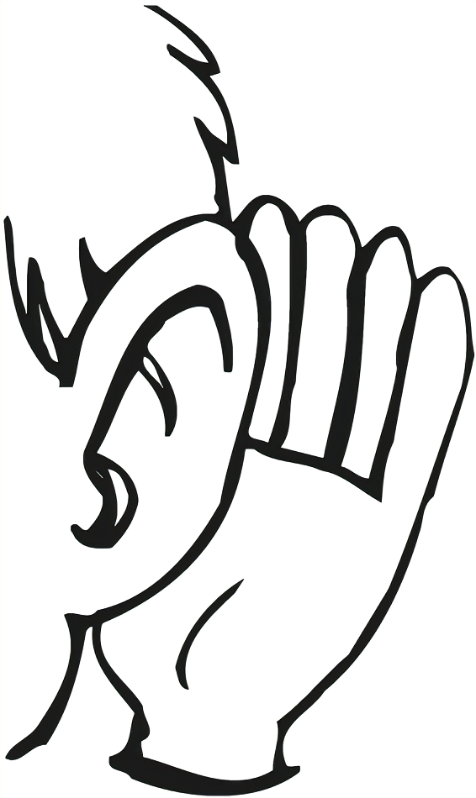 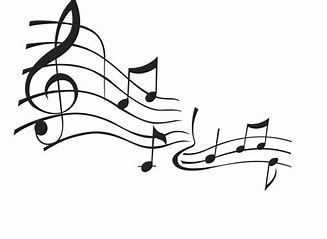 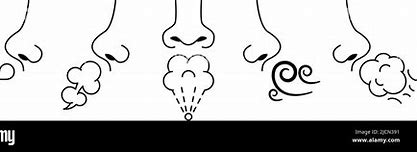 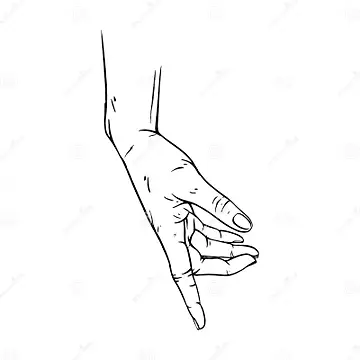 Na vidnom području
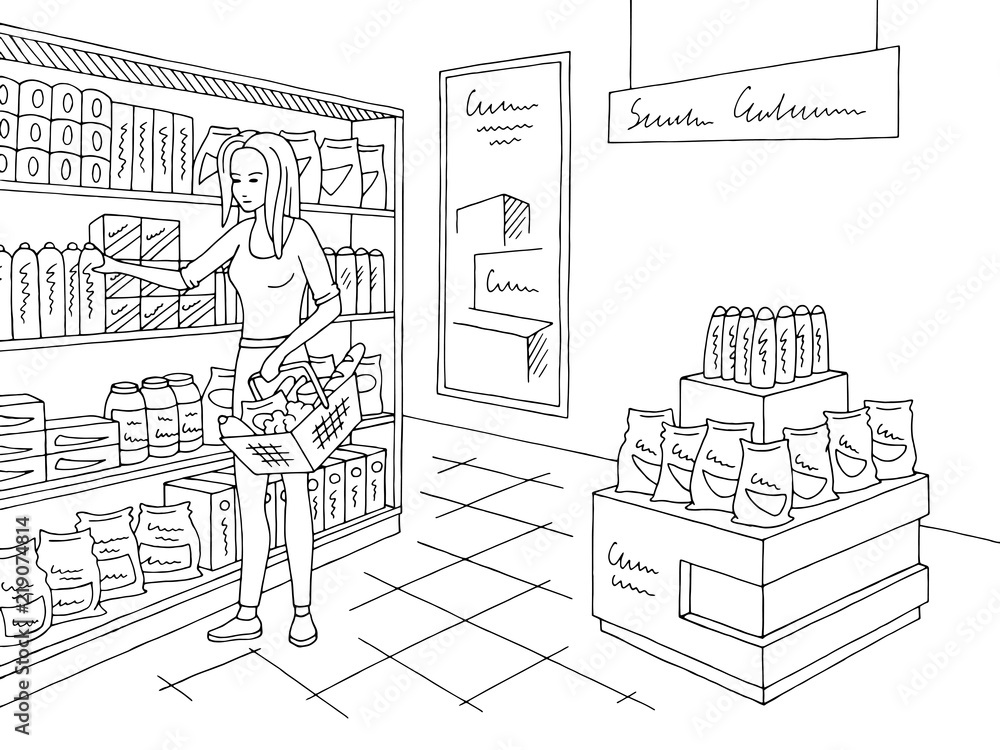 Kupac vidi:
Robu
Cijenu proizvoda
Ambalažu
Dizajn
Oblik proizvoda




Kupac vidi i urednost i preglednost prodajnog prostora, vidi svjetlosne efekte, obavijesti i natpise
Na slušnom području
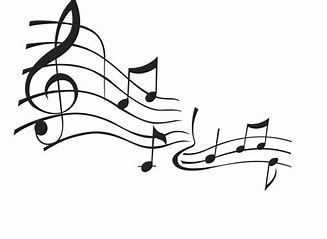 Kupac čuje zvukove glazbe, informacije preko razglasa, žamor kupaca, glas prodavača koji razgovara s kupcem
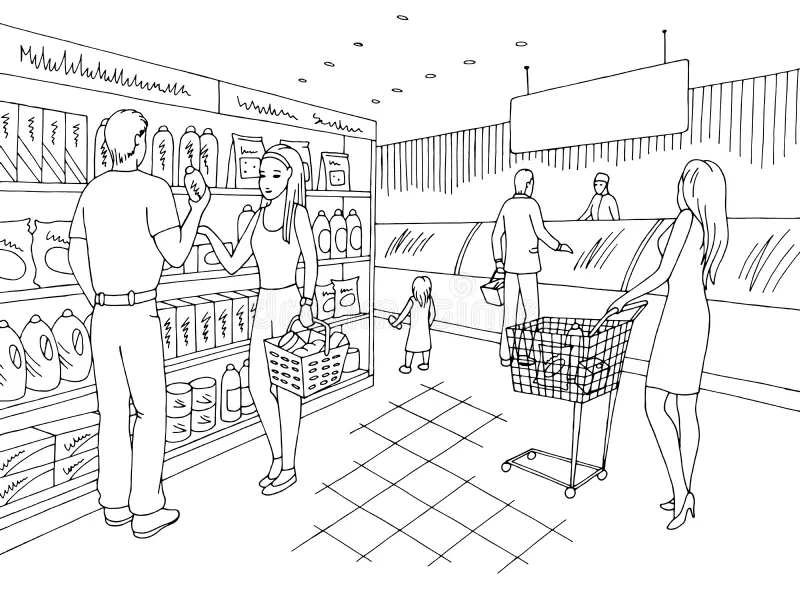 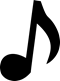 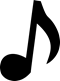 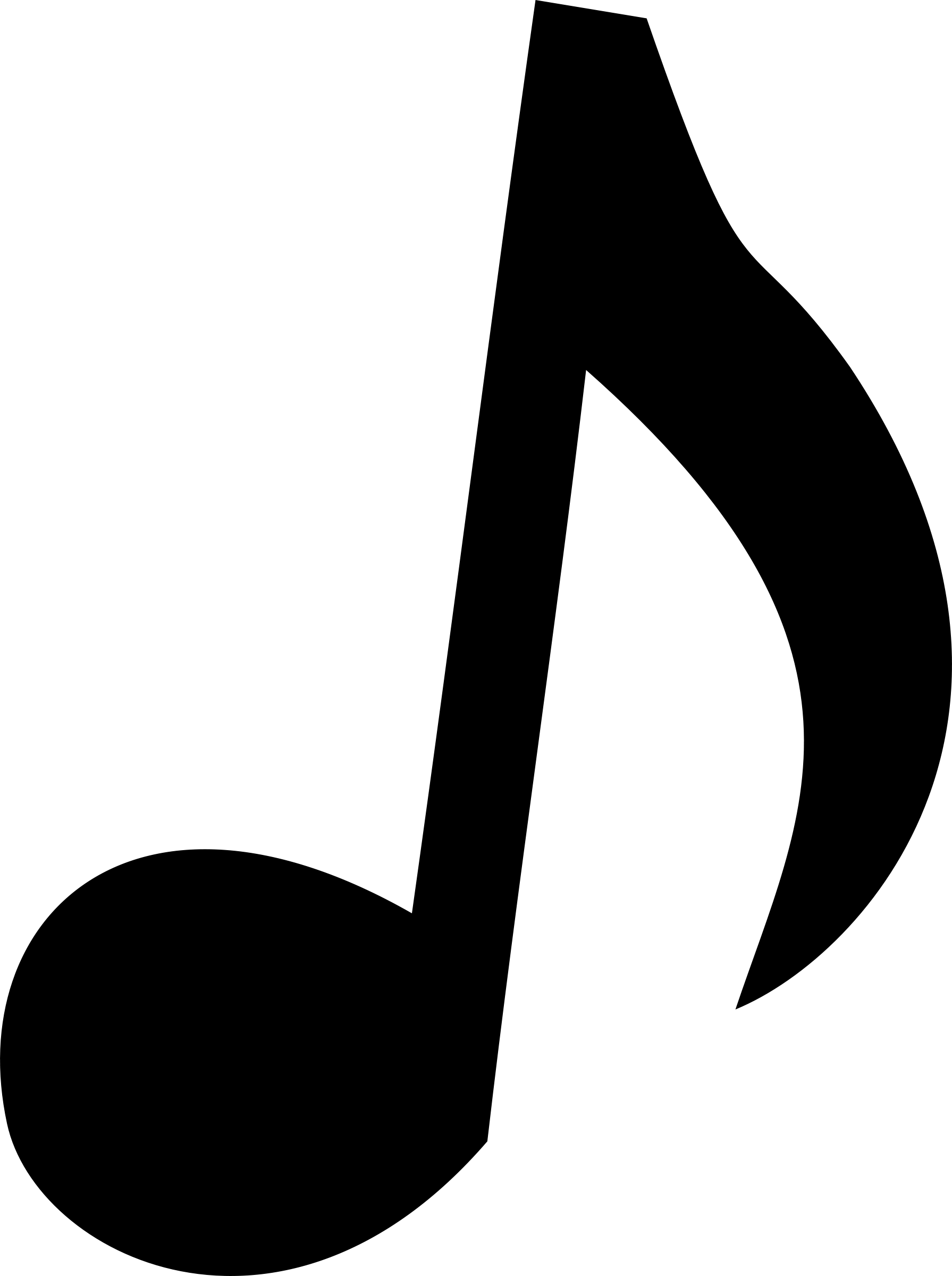 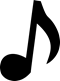 Na mirisnom području
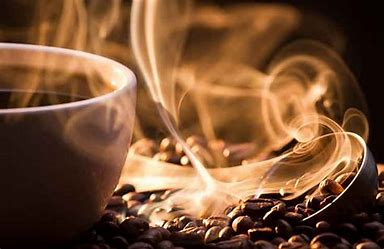 Kupac prima informacije s pomoću robe koja ima specifične prepoznatljive mirise
Kava
Svježi kruh
Proizvodi za čišćenje
Parfemi
Kozmetika

Mogu biti dobri i loši primjeri
Npr. Zadah zaposlenika ili smrad znoja
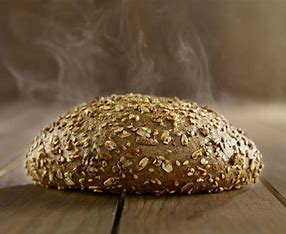 Na osjetilnom području
Najčešće je to osjet toplog i hladnog
Kupac osjeti temperaturu u prodajnom prostoru
Također, to mogu biti i druge stvari:
Tvrdoća, mekoća, sastav materijala, težina proizvoda
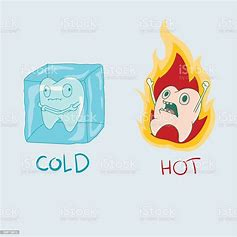 Kupčevo ponašanje
Strategija predstavljanja
Plan prezentacije instrument je za ostvarivanje ciljeva prodaje.

Planiranje predstavljanja sve je važnije za uspješnu prodaju jer je konkurencije više, i jača je, troškovi posjeta su visoki pa se smanjuju izravni susreti.
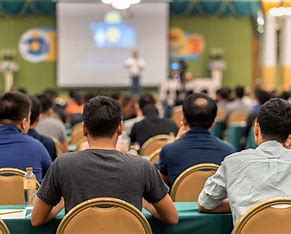 Tri načina pristupa kupcu
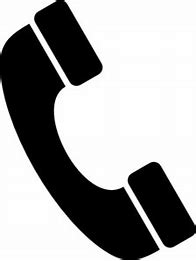 1. TELEFONSKI POZIV
UGOVARANJE SASTANKA UNAPRIJED

2. DRUŠTVENI PRISTUP
PRODAVAČ MORA BITI DOBRO PRIPREMLJEN. 
KOMUNIKACIJU TREBA USMJERITI NA KUPCA

3. POSLOVNI KONTAKT
DOBAR PRODAVAČ TIJEKOM KOMUNICIRANJA SKREĆE KUPCU POZORNOST S DRUŠTVENOG NA POSLOVNI PRIJEDLOG
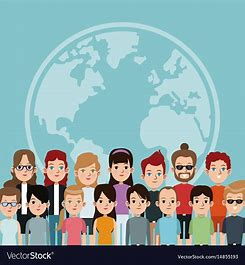 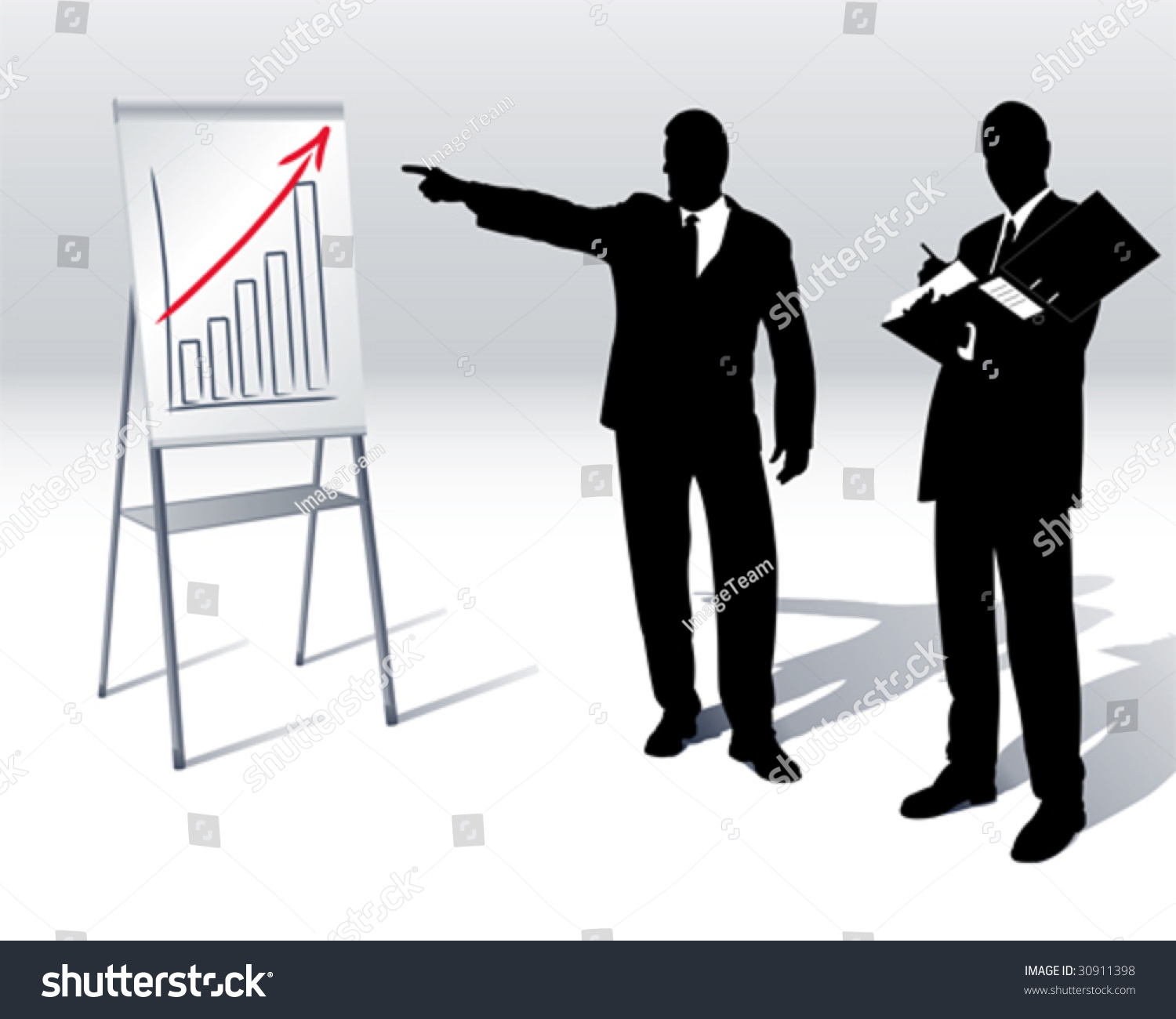 Demonstracija
Pomaže kupcu da proizvod vidi, zainteresira se za njega i poželi ga kupiti
Prodavač kod kupca probuđuje sva osjetila
PRODAJNA SILA
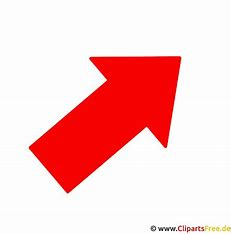 Prodajna sila
je prodajni potencijal stvoren poslovnim procesom koji uključuje učenje i svladavanje prodajnih vještina, tehnika i kanala, odabir najkvalitetnijih prodavača i njihovo zadržavanje u poslovnoj organizaciji te motiviranje prodajnog osoblja preko plaća, bonusa, provizije, naknade i drugih suvremenih oblika nagrađivanja.
Upravljanje prodajnim timom
Menadžer daje jasno definirane smjernice, a podređeni znaju što se od njih očekuje.
Prodajni menadžer je obziran prema timu i ima dobar odnos s njima, a tako se stvara i uzajamno povjerenje. Poštuju se ideje članova tima i uspostavljena je dobra dvosmjerna komunikacija.
Odabir zaposlenika
Prodajno osposobljavanje i motivacija
Nakon odabira kandidata i donošenja odluke o zapošljavanju, organizacija organizira program osposobljavanja za prodaju. Tijekom tog programa prodavač stječe različite prodajne vještine vezane za verbalnu i neverbalnu komunikaciju, predstavljanje, vještine vezane za prodajne postupke.
Osposobljavanje traje od nekoliko sati do nekoliko tjedana, ovisno o složenosti posla.
Sustav nagrađivanja zaposlenika
Ostvarenje karijere u prodaji
Izvori
Mađerić, D., 199. , Rocco, F., (1996.) Marketing, Školska knjiga, Zagreb 127.str.
Mađerić, D., 199. , Rocco, F., (1996.) Marketing, Školska knjiga, Zagreb 159.str.
Liebl, D., Rašetina, J., Šamarija, B., Šarec-Grabar, Antonija (2014.) Upravljanje prodajom, Školska knjiga, Zagreb
Pitanja za polaganje ispita